TruBudget      Trusted Budget Expenditure             A blockchain-based workflow tool       for a transparent and collaborative       use of public funds          	            Piet Kleffmann          	                General Assembly of ALIDE                May 2019, Madrid
The challenge of donor harmonisation: example Ethiopia
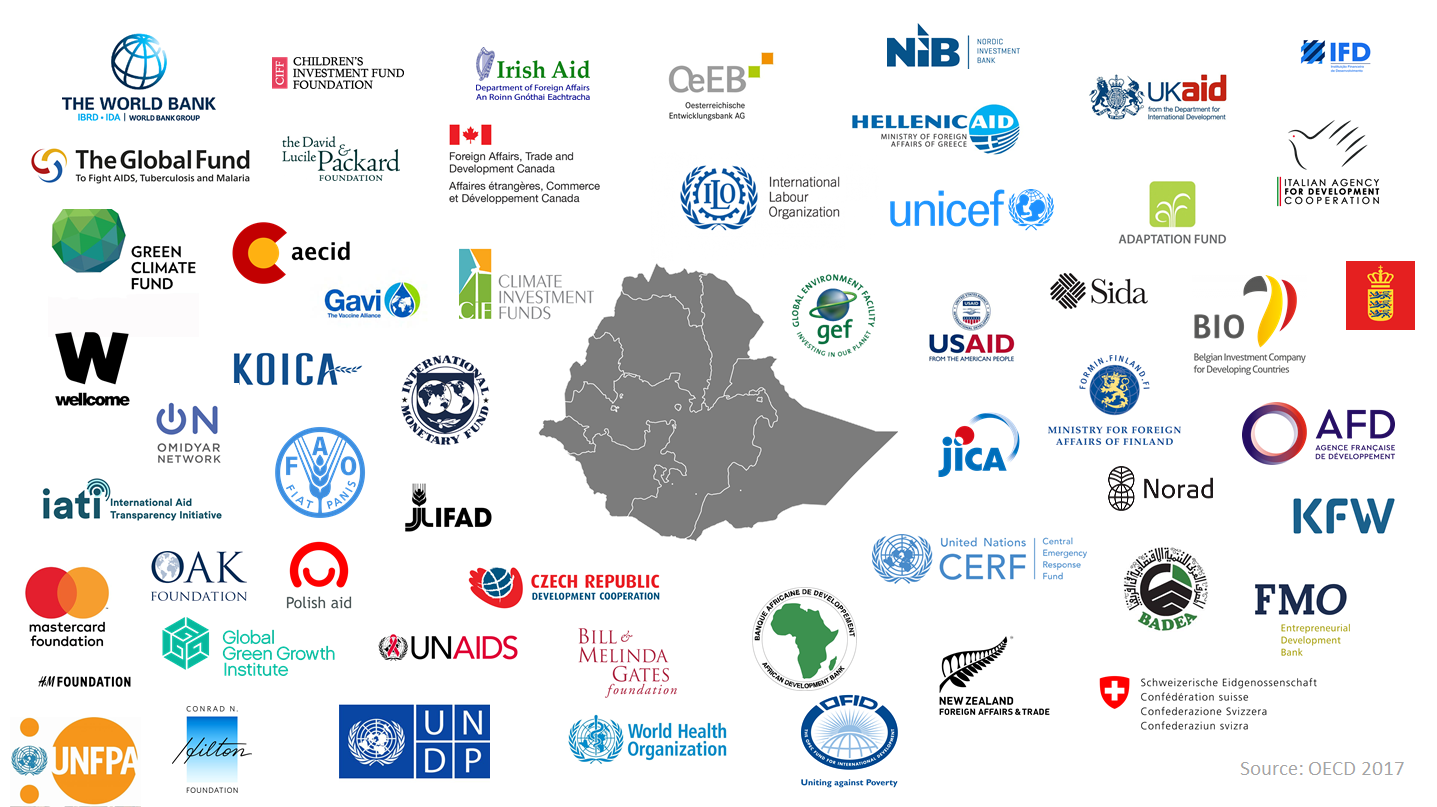 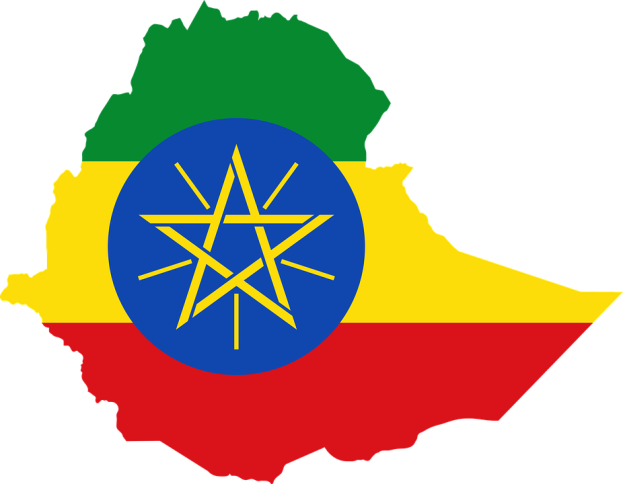 The challenge of partner systems
Fiduciary risks
Public Revenues
Donor Support
Lack of coordination
Public Budget
Project Budget
Voiding subsidiarity
Public Expenditure
Project Expenditure
High transaction costs
Limited Impact
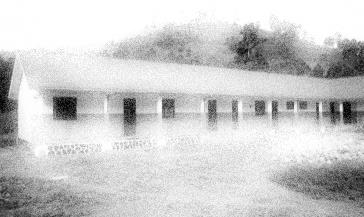 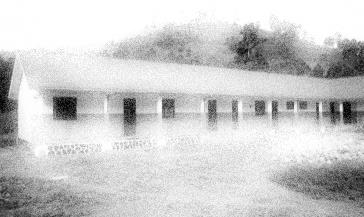 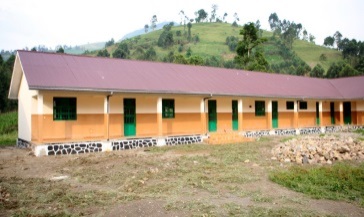 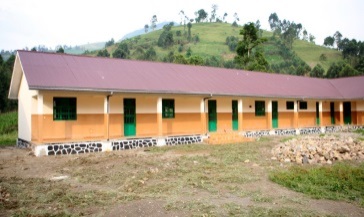 3
The challenge of communication and data
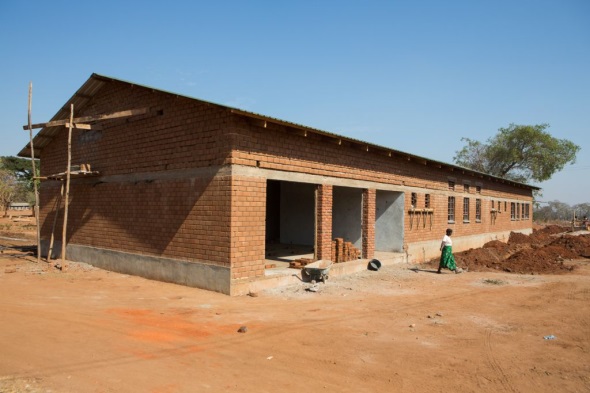 Unequal information level
Random and scattered filing
Redundant structures
Diverging data 
No real-time data
Donor
Ministry of
Finance
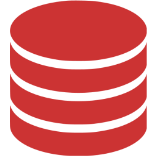 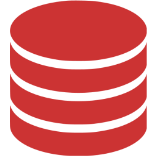 Ministry of Education
Donor
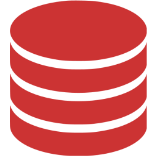 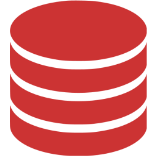 Donor
Central
Bank
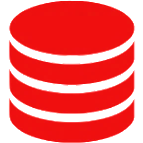 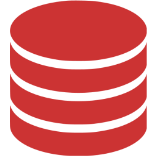 Disjunct data systems
4
TruBudget: a joint platform of collaboration and expenditure control
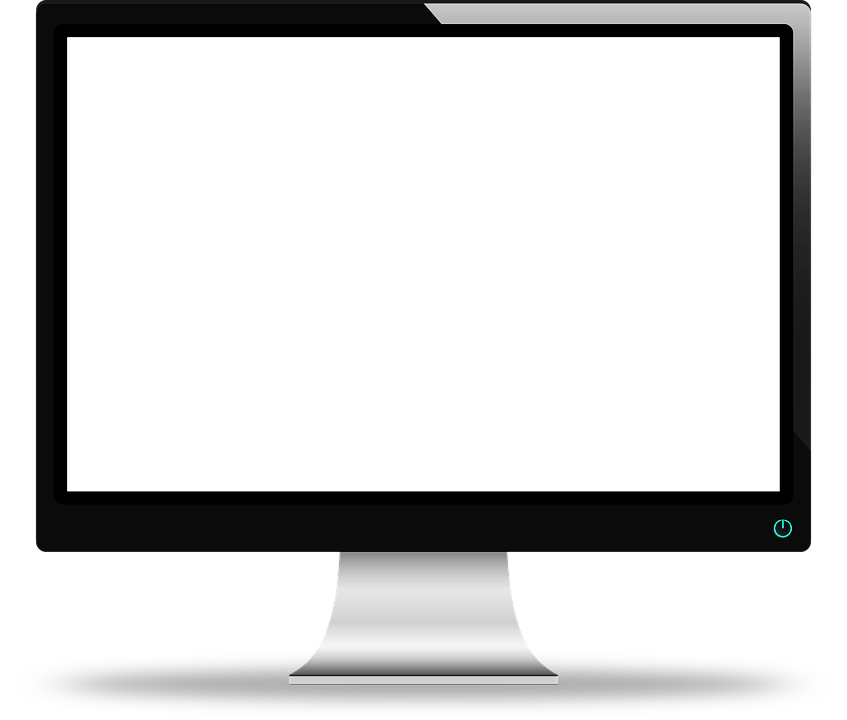 TruBudget Platform
Allocation 	     budget lines
	     projects                           sub-projects
Implementation  tender
	     contracts
	     reports
Disbursements   payments
workflow
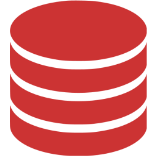 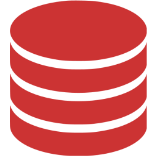 Donor
Ministry of
Finance
Ministry of Education
Donor
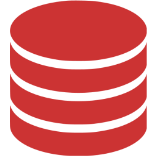 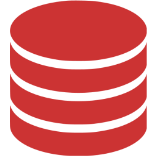 Donor
Central
Bank
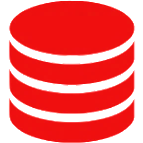 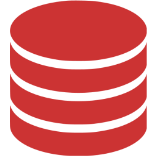 5
TruBudget assets
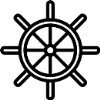 control the use of external funds
	channel donor funds through national budget

	get real-time information on use of donor funds

	improve communication and simplify decision-making

	improve budget planning and macro-economic analysis

	significantly reduce transaction costs

… while keeping your running IT-systems!
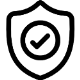 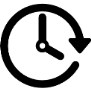 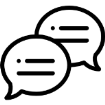 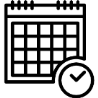 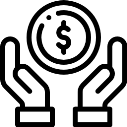 6
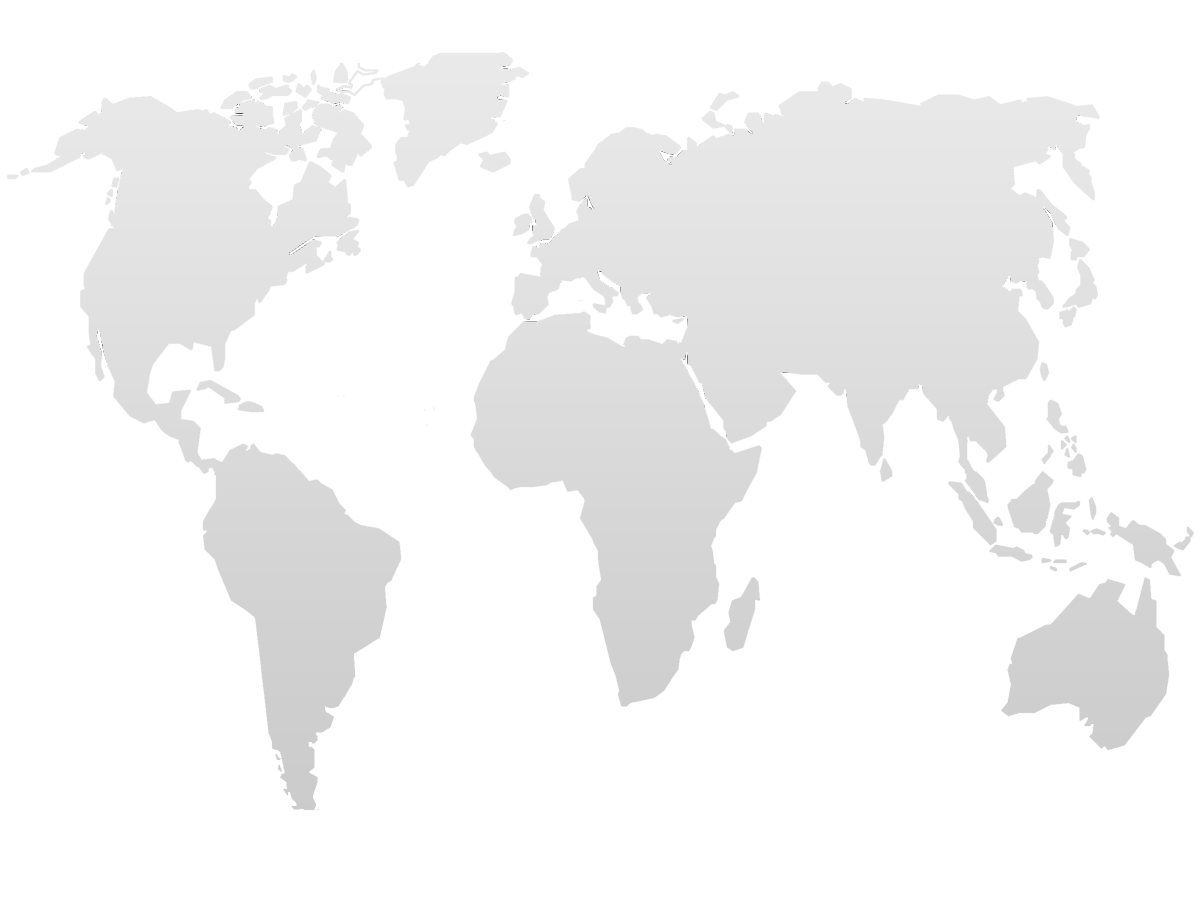 TruBudget Pilots
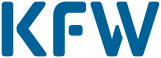 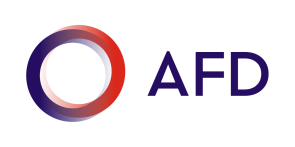 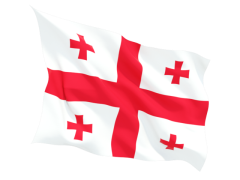 Georgia
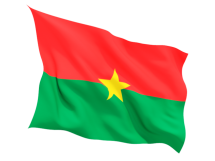 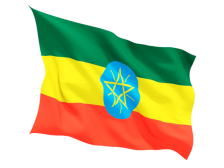 Burkina Faso
Ethiopia
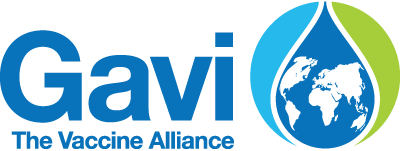 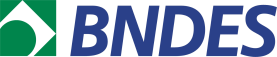 Generic principle of TruBudget:What do you need to coordinate amongst your partners?
Documents
Access by internet
Distributed
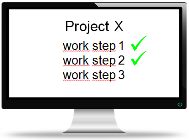 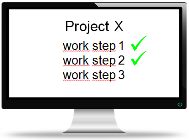 Covenants
Payments
Private Blockchain
Transparent
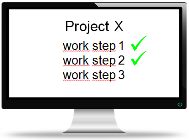 Decisions
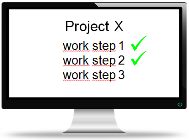 Supply Chain
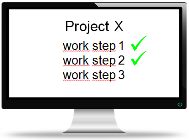 ?
Open Source
Tamperproofed
Thank You
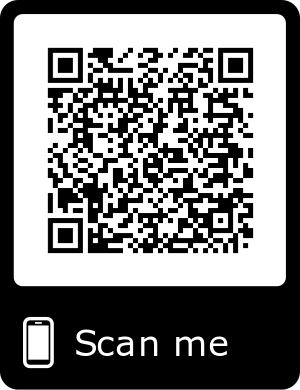 TruBudget      Trusted Budget       Expenditure             Check out our          Fact Sheet
Selected stakeholder with specific rights
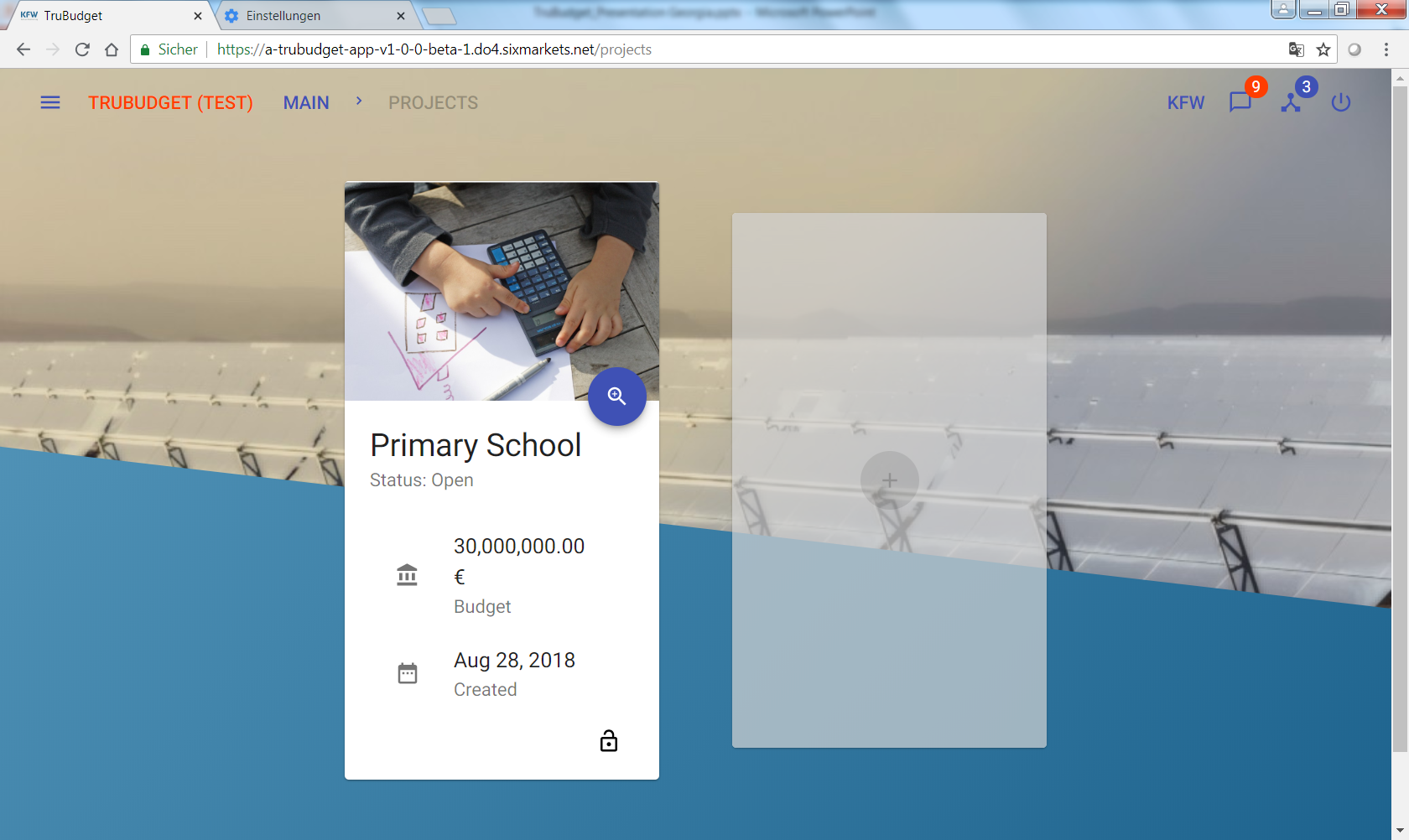 Easy to use, adaptable workflows